Qualities of Elders
1 Tim 3:2
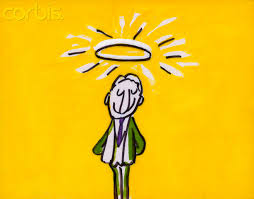 Of Good Behavior
KOSMIOV
What are the cosmos (KOSMOS)?
Webster: “Universe considered as an orderly system; any complete and orderly system; form; arrangement; orderly”
Yet wouldn’t a big bang suggest disorder?
Creation suggests order
Thayer: Modest, seemly
Strong: Orderly; orderly conduct
Of Good Behavior
“Whereas the former (temperate, sober-minded) focused on the internal mind and attitude, this quality focuses on the external: Outward tone, look, dress, appearance” – JFB
 “Good behavior implies a well-ordered outward life that reflects the inward Lordship of Christ.” – Gary Hampton
Of Good Behavior
KOSMIOV
Word used in 1 Tim 2:9 to describe the how women were to be modest in the clothing they wear
If used in the same way here, how could that apply to an elder?
What if he is a slob?
Poor hygiene?
Can a man dress provocatively? Immodestly?
Does this require “suits and ties”?
What does a neat appearance imply? – Mk 5:15
How can the elder’s wife help?
Of Good Behavior
KOSMIOV
Word used in 1 Tim 2:9 to describe the how women were to be modest in the clothing they wear
If used in the same way here, how could that apply to an elder?
If used to refer to actions, how can one be modest / orderly in their actions?
Would he show up to work days?
Would he keep things tidy and pleasant?
These seem to indicate that this man takes himself and the Lord’s work seriously.
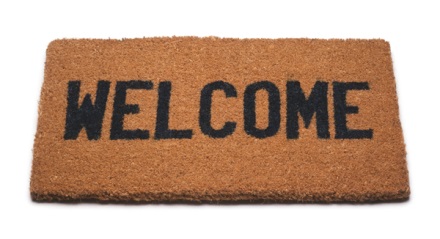 Hospitable
PHILOZENON – Titus 1:8; 1 Peter 4:9
Philo – love; Zenon – strangers
Therefore, one who loves guests; a lover of strangers; generous to guests
An elder who sees a need and is glad to help others, even if they are strangers.
Not a stingy person who can’t wait for guests to leave
Hospitable
Hospitality is a requirement for every Christian
Why would this be so important in the 1st century?
No welfare system, orphan homes, or retirement homes
All Christians had to be hospitable and willing to help others, especially for those who serve as elders.
Who can receive hospitality? Christians AND non-Christians? Who is my neighbor?
Romans 12:10-13
Hebrews 13:2
1 Peter 4:9
How can an elder’s wife help? Kids?
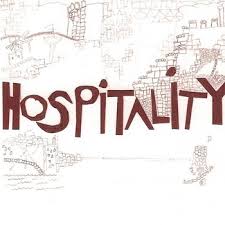